АҚМОЛА
 ОБЛЫСЫНЫҢ
БІЛІМ БАСҚАРМАСЫ
ТЕКУЩЕЕ СОСТОЯНИЕ 
СИСТЕМЫ ДОШКОЛЬНОГО ОБРАЗОВАНИЯ 
АКМОЛИНСКОЙ ОБЛАСТИ
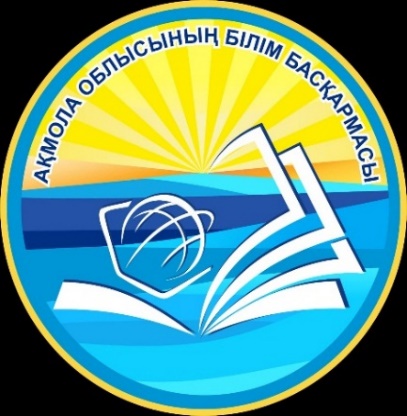 УПРАВЛЕНИЕ
 ОБРАЗОВАНИЯ
АКМОЛИНСКОЙ ОБЛАСТИ
1
ДОСТУПНОСТЬ ДОШКОЛЬНОГО ВОСПИТАНИЯ И ОБУЧЕНИЯ
Охват ДО детей 1-6 лет 
по области 77,6%
Очередность
Сеть ДОО
Наименьшая очередность
Наибольший охват
Наименьший охват
Наибольшая очередность
Увеличение охвата 
(план на 2021 год – 79%
На 2021 год запланировано открытие 8 дошкольных организаций на 730 мест и расширить 10 действующих дошкольных организаций на 321 мест, всего 1051 новых мест. 
Перевод 37 детских садов в ясли сады.
С начала года открытдо 4 дошкольне организации на 165 мест, расширено 2 действующие дошкольные организации на 71 место. Всего создано 236 новое место.
Переведено 30 детских садов в ясли сады
Повышение уровня готовности детей предшкольного возраста для обучения в школе, план 82,5%
В условиях ограничительных мер функционирует
Дошкольных организаций – 571
В них дежурных групп - 1531
В них детей - 16600
48,6% от общего количества 
в государственных – 10074 (46,3%)
в частных – 6526 (52,6%)
Открыто 164 «Малышкиных школ»,
в них 263 классов
с количеством 3013 детей, 
задействовано 276 педагогов